Базові форми та жанри візуального контенту
Де існує візуальний контент?
Сторінки в соціальних мережах
Сайти
Електронна розсилка


Друкована продукція (паперові ЗМІ)
Зовнішня реклама
Реклама на ТБ
Що входить у візуальний контент?
Фон
Зображення
Обкладинка відео
Графіки / схеми / діаграми / таблиці
Текст та його архітектоніка
Смайли / емодзі
Інтерактивні форми
Що дає гарний дизайн?
Підвищує впізнаваність - якщо сайт зроблений у фірмових кольорах, користувач несвідомо співвідносить його з компанією.
Утримує увагу – якісний дизайн виділяє сайт на тлі конкурентів. Користувач при виборі переглядає багато сторінок, гарний дизайн утримає увагу та змусить повернутися.
Допомагає продавати - зрозумілий інтерфейс, можливість замовлення в пару кліків, зручний каталог, проста логічна структура - все це про дизайн і все це збільшує можливість оформлення замовлення.
Веб-дизайн - це весь візуал сайту (сторінки в соц. мережі) або програми, що підкріплений функціональною частиною. Взаємодія та оформлення цих елементів будується на двох парах букв – UX та UI.
UI-дизайн
UX-дизайн
UX або user experience перекладається як досвід користувача.


Щоб створити позитивне враження від роботи з інтерфейсом, UX-дизайнер аналізує поведінку користувачів та підлаштовує архітектуру сайту та графічні елементи під нього.
UI або user interface перекладається як «інтерфейс користувача» інтерфейс користувача.


Щоб сформувати позитивне враження від користування сайтом, UI-дизайнер підбирає відповідну палітру кольорів і працює над розташуванням елементів інтерфейсу.
Групова роботаЯкий тип дизайну використовується на сайтах?
https://www.pravda.com.ua/
https://jysk.ua/
https://www.znu.edu.ua/
https://comfortcity.zp.ua/
https://www.unian.net/
https://tsn.ua/
https://www.atbmarket.com/
https://www.president.gov.ua/
https://www.dcz.gov.ua/
https://comfy.ua/
https://vidbudova.zp.ua/
https://eva.ua/
https://www.sinsay.com/
https://babel.ua/
5 ознак гарного дизайну
1. Композиція

Спочатку привертають увагу зображення, тільки потім текст.
Сторінка вивчається зліва направо, зверху донизу.
2. Колірне оформлення
жовтий – асоціюється з теплом та сонцем, підвищує настрій та зігріває. Його та його відтінки актуально використовувати для оформлення сайту турагентства;
червоний - колір лідерства та високої енергетики. Добре підходить для оформлення сайтів тренерів особистісного зростання та медійних осіб, фітнес-додатків;
зелений - колір захищеності та заспокоєння. Його можна використовувати для оформлення сайту студії масажу та медичного центру.
3. Ієрархія елементів
Щоб сформувати правильне сприйняття, потрібно шикувати ієрархію елементів. Регулювати рівні сприйняття можна рахунок розмірів візуальних елементів і колірного виділення.
4. Вільний простір
Є таке поняття - "повітряний" або "легкий" дизайн, а дизайнери іноді кажуть - "не вистачає повітря".
Нестача повітря у веб-дизайні – це перевантаження елементами. Гарний дизайн - це не про безліч кнопок та елементів, а про грамотне використання площі сайту.
Якщо всі елементи розташовані грамотно, між ними витримані відстані та акценти розставлені правильно, сайт буде корисним, навіть якщо на ньому лише дві кнопки та одна картинка.
5. Акценти
Гарний дизайн передбачає використання якорів. Це головні елементи, які є найбільш цінними для користувача. Сформуйте правильне сприйняття, розмістіть основні елементи у потрібних місцях.
Максимум 3 акценти на сторінці
Групова роботаОцініть використання представлених елементів
https://www.zara.com/ua/
https://rozetka.com.ua/
Меми як окремий жанр візуального контенту
Явище спонтанного розповсюдження певної інформації інтернетом усіма можливими способами (електронною поштою, в месенджерах, форумах, блогах тощо). Воно почало використовуватись у середині першого десятиліття XXI століття.
Для нього характерні:
Простота
Лаконічність
Чітке сприйняття змісту
Швидке поширення
Гумор, інколи іронія, сарказм
Групова робота: 
Плюси і мінуси та знайдіть по 3-5 прикладів мемів та продемонструйте групі
https://jamboard.google.com/d/1nJniKbO_k6ixtvv2kZFpo7hVGA9lKOoVmfEbC7iCPQ8/viewer?f=1
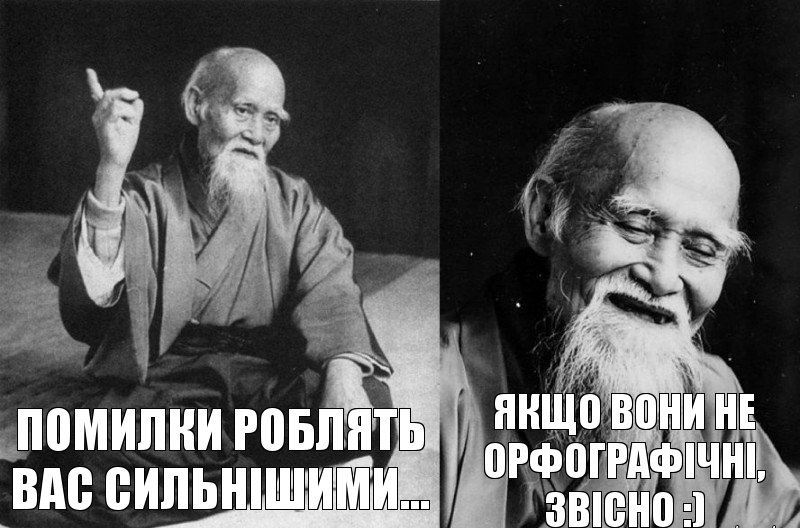 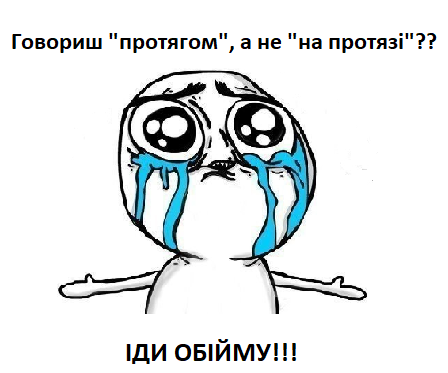 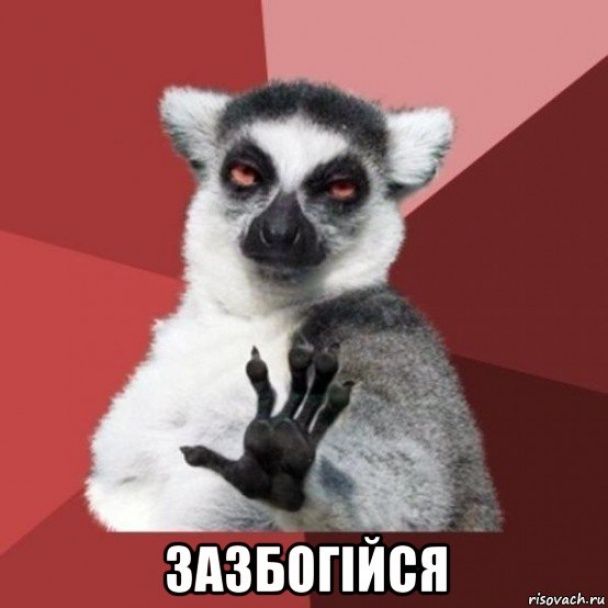